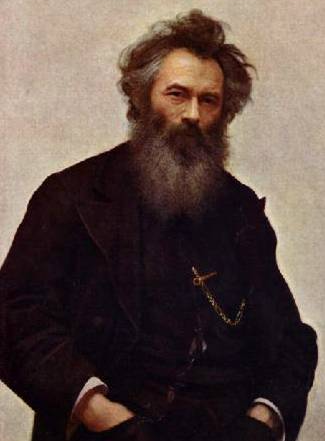 Иван Иванович Шишкин
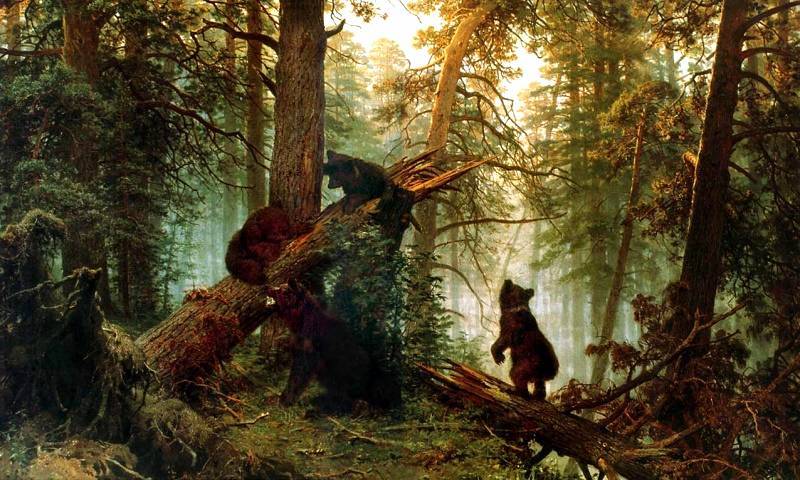 «Утро в сосновом лесу»
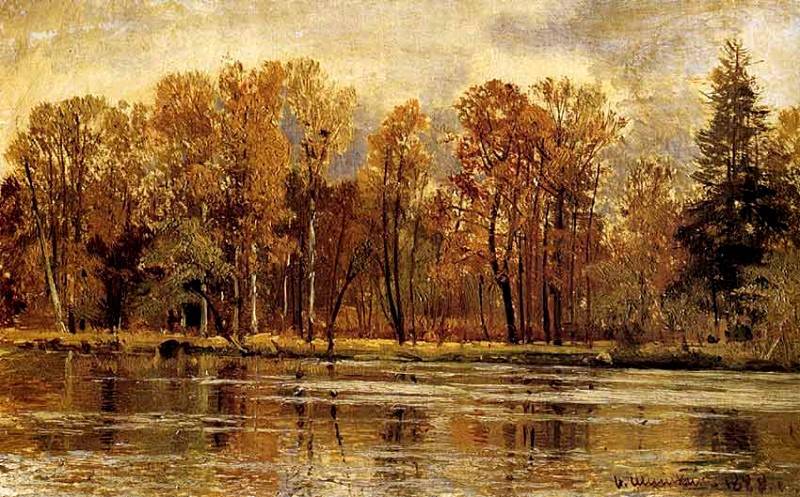 «Золотая осень»
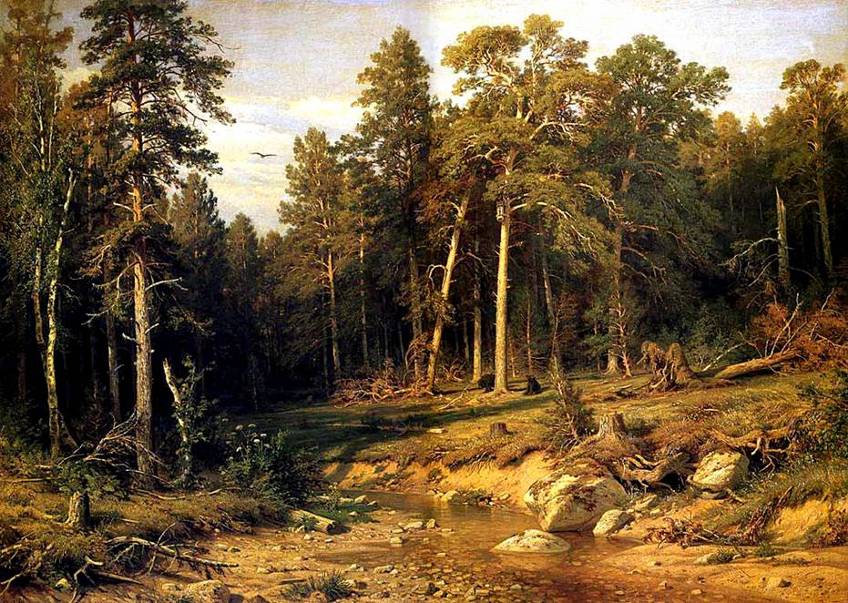 «Сосновый бор»
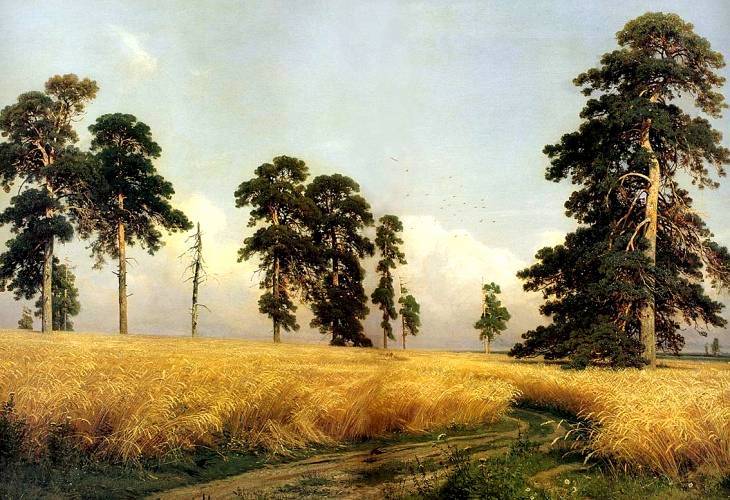 «Рожь»